Reporting Race and Ethnicity to the NIH for Clinical Research
A Brief Narrated Tutorial
August 2013
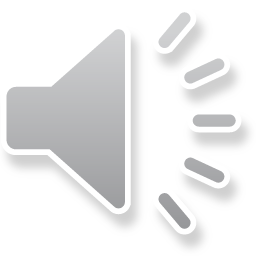 [Speaker Notes: This is a narrated slide deck to provide a brief tutorial on reporting race and ethnicity to the NIH when conducting clinical research.]
Purpose
The purpose of this slide deck is to briefly review the reporting of race and ethnicity of clinical research participants to the NIH and recent updates to the reporting formats.
Along with this slide deck, there are a podcast and FAQs to assist applicants and grantees.  These can be found at:  http://grants.nih.gov/grants/funding/women_min/women_min.htm
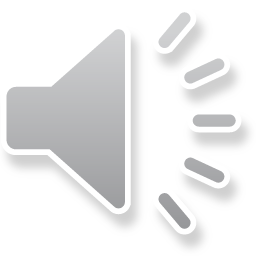 2
[Speaker Notes: The purpose of this slide deck is to briefly review the reporting of race and ethnicity of clinical research participants to the NIH and to discuss recent updates to the reporting formats.

In addition to this slide deck, there are a podcast and FAQs to assist applicants and grantees with these issues.  These can be found at: http[colon][forwardslash][forwardslash]grants[dot]nih[dot]gov[forwardslash]grants[forwardslash]funding[forwardslash]women[underscore]min[forwardslash]women[underscore]min[dot]htm]
Standards for Race and Ethnicity
Office of Management and Budget (OMB) sets minimum standards for maintaining, collecting, and presenting data on race and ethnicity
Key points:
Five racial categories and two ethnic categories
Race and ethnicity are distinct concepts 
Individuals may identify with more than one racial category
Self-identification is the preferred method
Individuals always have the option to not identify
Additional details: 
OMB Statement:  http://www.whitehouse.gov/omb/fedreg_1997standards 
NIH Policy on Reporting Race and Ethnicity: http://grants.nih.gov/grants/guide/notice-files/NOT-OD-01-053.html
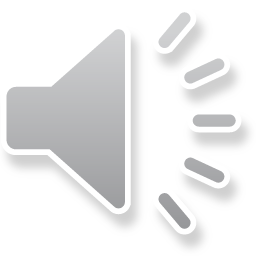 3
[Speaker Notes: The minimum standards for race and ethnicity are set by the Office of Management and Budget (or OMB).  They were last revised in 1997.  Currently, there are five racial categories and two ethnic categories.  Race and ethnicity are distinct concepts, meaning that a given individual may identify with an ethnic category and a racial category (or categories).  Individuals may identify with more than one racial category and should be presented with the option to select all that apply.  Those individuals would then be reported to the NIH in the “More than one race” category.  

Also, whenever possible, selection of racial and ethnic categories should be completed by the individual participating in the research study.  Investigators should not use the NIH reporting format as a data collection tool.  It is also important to note that individuals always have the choice to not provide sex/gender, race, or ethnicity information.  Should a research participant elect not to identify their sex/gender, race, and/or ethnicity, they should be reported to the NIH as “unknown/not reported” for that part of the table.

Additional details are available at the links provided:

OMB Statement: http[colon][forwardslash][forwardslash]www[dot]whitehouse[dot]gov[forwardslash]omb[forwardslash]fedreg[underscore]1997standards

NIH Policy on Reporting Race and Ethnicity: http[colon][forwardslash][forwardslash]grants[dot]nih[dot]gov[forwardslash]grants[forwardslash]guide[forwardslash]notice-files[forwardslash]NOT-OD-01-053[dot]html]
Racial and Ethnic Categories as Defined by OMB
Ethnic Categories: 
Hispanic or Latino: A person of Cuban, Mexican, Puerto Rican, South or Central American, or other Spanish culture or origin, regardless of race. The term “Spanish origin” can also be used in addition to “Hispanic or Latino.” 
Not Hispanic or Latino 
Racial Categories: 
American Indian or Alaska Native: A person having origins in any of the original peoples of North, Central, or South America, and who maintains tribal affiliations or community attachment. 
Asian: A person having origins in any of the original peoples of the Far East, Southeast Asia, or the Indian subcontinent including, for example, Cambodia, China, India, Japan, Korea, Malaysia, Pakistan, the Philippine Islands, Thailand, and Vietnam. (Note: Individuals from the Philippine Islands have been recorded as Pacific Islanders in previous data collection strategies.) 
Black or African American: A person having origins in any of the black racial groups of Africa. Terms such as “Haitian” or “Negro” can be used in addition to “Black or African American.” 
Native Hawaiian or Other Pacific Islander: A person having origins in any of the original peoples of Hawaii, Guam, Samoa, or other Pacific Islands. 
White: A person having origins in any of the original peoples of Europe, the Middle East, or North Africa.
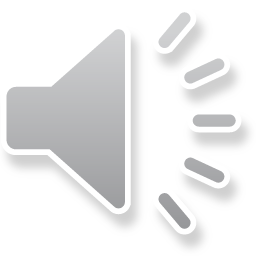 4
[Speaker Notes: This slide (number 4) describes the two ethnic categories and five racial categories and their definitions.  Definitions are based on geographic origin.  

Ethnic Categories: 
Hispanic or Latino: A person of Cuban, Mexican, Puerto Rican, South or Central American, or other Spanish culture or origin, regardless of race. The term “Spanish origin” can also be used in addition to “Hispanic or Latino.” 
Not Hispanic or Latino 
Racial Categories: 
American Indian or Alaska Native: A person having origins in any of the original peoples of North, Central, or South America, and who maintains tribal affiliations or community attachment. 
Asian: A person having origins in any of the original peoples of the Far East, Southeast Asia, or the Indian subcontinent including, for example, Cambodia, China, India, Japan, Korea, Malaysia, Pakistan, the Philippine Islands, Thailand, and Vietnam. (Note: Individuals from the Philippine Islands have been recorded as Pacific Islanders in previous data collection strategies.) 
Black or African American: A person having origins in any of the black racial groups of Africa. Terms such as “Haitian” or “Negro” can be used in addition to “Black or African American.” 
Native Hawaiian or Other Pacific Islander: A person having origins in any of the original peoples of Hawaii, Guam, Samoa, or other Pacific Islands. 
White: A person having origins in any of the original peoples of Europe, the Middle East, or North Africa.]
Current Targeted/Planned Enrollment Report
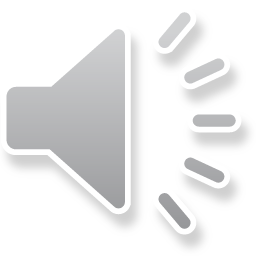 5
[Speaker Notes: Slide number 5 illustrates the current Targeted/Planned Enrollment Report table.  This table is being modified and is illustrated on slide number 6.]
Modified Planned Enrollment Report
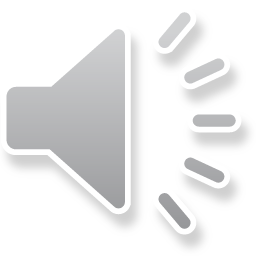 6
[Speaker Notes: This slide (number 6) illustrates the modified layout for the Planned Enrollment Report and the addition of the “More than one race” category to the Planned Enrollment table. The reasons for the changes are discussed on Slide 9.  

In addition, applicants are asked to provide separate enrollment reports for domestic and foreign participants.  We have now added a drop-down box to facilitate identification of studies as involving foreign or domestic participants.]
Current Inclusion Enrollment Report
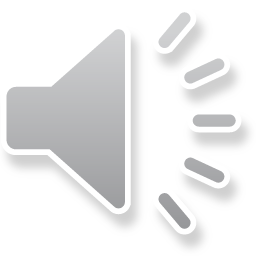 7
[Speaker Notes: Slide number 7 shows the current Inclusion Enrollment Report table.  This is used to report actual enrollment on competing renewal submissions as well as with yearly non-competing progress reports.  This layout will be phased out and replaced by the modified layout shown on slide number 8.]
Modified Cumulative Inclusion Enrollment Report
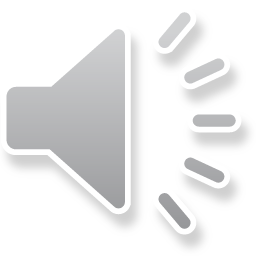 8
[Speaker Notes: This slide (number 8) illustrates the modified layout for the Inclusion Enrollment Report.  The data collection is the same as on the previous table (Slide 7). The reasons for the changes are discussed on Slide 9.]
Why the changes to the reporting formats?
Addition of “More than one race” to Planned Enrollment Report
Better alignment with the Census
Better alignment of the NIH formats for reporting planned and actual enrollment
Change in layout
Simplify the reporting formats
Clarify that race and ethnicity are distinct concepts and each participant should be given the option to identify with both
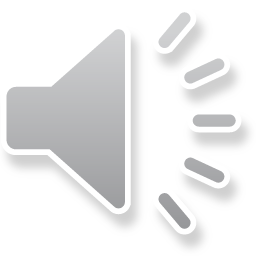 9
[Speaker Notes: There are several reasons for the modifications to the existing forms for collecting information on sex/gender, race, and ethnicity.  

First, the NIH added the “More than one race” category to the planned enrollment form to better align with Census data indicating increased numbers of individuals who identify with more than one racial category.  This will assist investigators who can prospectively anticipate that part (or all) of their sample will identify with more than one racial category.  

Second, the NIH has modified the layout of the planned and actual enrollment forms to simplify them and reduce confusion regarding how investigators should fill them out.  A key issue on the previous forms was the need to total the racial and ethnic categories and confusion about why and how to do that.  Because the OMB has established that race and ethnicity are distinct concepts, an individual participating in research should, whenever possible, be asked what ethnic category they identify with and what racial category (or categories) they identify with.  The modified layout reinforces this concept by integrating racial categories with ethnic categories.]
Transition Plans: When to Use Which Form?
Applicants will use the modified Planned (Slide #6) and Cumulative Inclusion Enrollment (Slide #8) Reports when submitting (new or continuing) COMPETING submission packages starting with September 2013 receipt dates*
	*Note: SBIR/STTR packages will start using the modified layout after 	 September 7, 2013
Investigators will continue to use the current Inclusion Enrollment Report (see slide #7) for non-competing continuation (e.g., progress) reports until further notice
For more information please see the recent NIH Guide Notice: http://grants.nih.gov/grants/guide/notice-files/NOT-OD-13-092.html
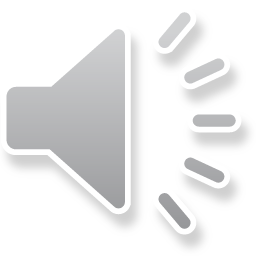 10
[Speaker Notes: In terms of deploying the modified layouts, the NIH is taking a phased approach to transitioning.  Starting with September 2013 receipt dates, all applicants submitting a competing application (new or continuation) will see the modified report forms in their application packages.  SBIR/STTRs will see them after the September 7, 2013 receipt date.  The inclusion report forms will be available as a fillable Word/PDF document or structured data form depending  on whether the applicant is submitting a competing application using the PHS 398, Forms B, or Forms C application packages of the SF-424 R&R.  

Investigators/grantees who are currently funded and submitting their annual non-competing continuation progress reports will continue to use the current Inclusion Enrollment Report (see slide 7) until further notice.  We anticipate transitioning to the modified layout for progress reports later in 2014.]
Questions?
Grants InformationOffice of Extramural ResearchNational Institutes of HealthTelephone: 301-435-0714Email: GrantsInfo@nih.govWeb: http://grants.nih.gov/grants/oer.htm

OR 

For more information and staff contacts, please see the OER webpage for the Inclusion of Women and Minorities in Clinical Research:  http://grants.nih.gov/grants/funding/women_min/women_min.htm
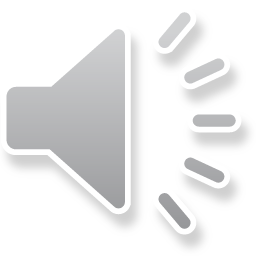 11
[Speaker Notes: If you have additional questions or concerns after viewing these slides as well as the accompanying FAQs and podcast, please contact the OER Grants Information Office at 301-435-0714, send an email to grantsinfo[at]nih[dot]gov, or see the webpage: http[colon][forwardslash][forwardslash]grants[dot]nih[dot]gov[forwardslash]grants[forwardslash]oer[dot]htm
  
More information, including OER and Institute/Center staff contacts for inclusion, is available at: http[colon][forwardslash][forwardslash]grants[dot]nih[dot]gov[forwardslash]grants[forwardslash]funding[forwardslash]women[underscore]min[forwardslash] women[underscore]min[dot]htm]